Литературная игра по рассказам В.П.Астафьева  «Конь с розовой гривой», В.Г.Распутина «Уроки французского», Ю.М.Нагибина «Мой первый друг, мой друг бесценный»
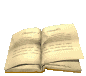 Правила игры
Основная цель – отвечать на вопросы и зарабатывать как можно больше баллов.
Суть игры заключается в том, что у каждого вопроса есть своя стоимость.
Помимо обычных вопросов, существует специальный вопрос «Кот в мешке».
Если команде достался «Кот в мешке», она должна передать его команде-сопернице. Отвечает команда, которой подбросили «Кота в мешке».
Побеждает команда, получившая наибольшее количество баллов.
19.03.2012
2
Игровое поле
19.03.2012
3
Кто изображен на портрете?
Юрий Маркович Нагибин
19.03.2012
4
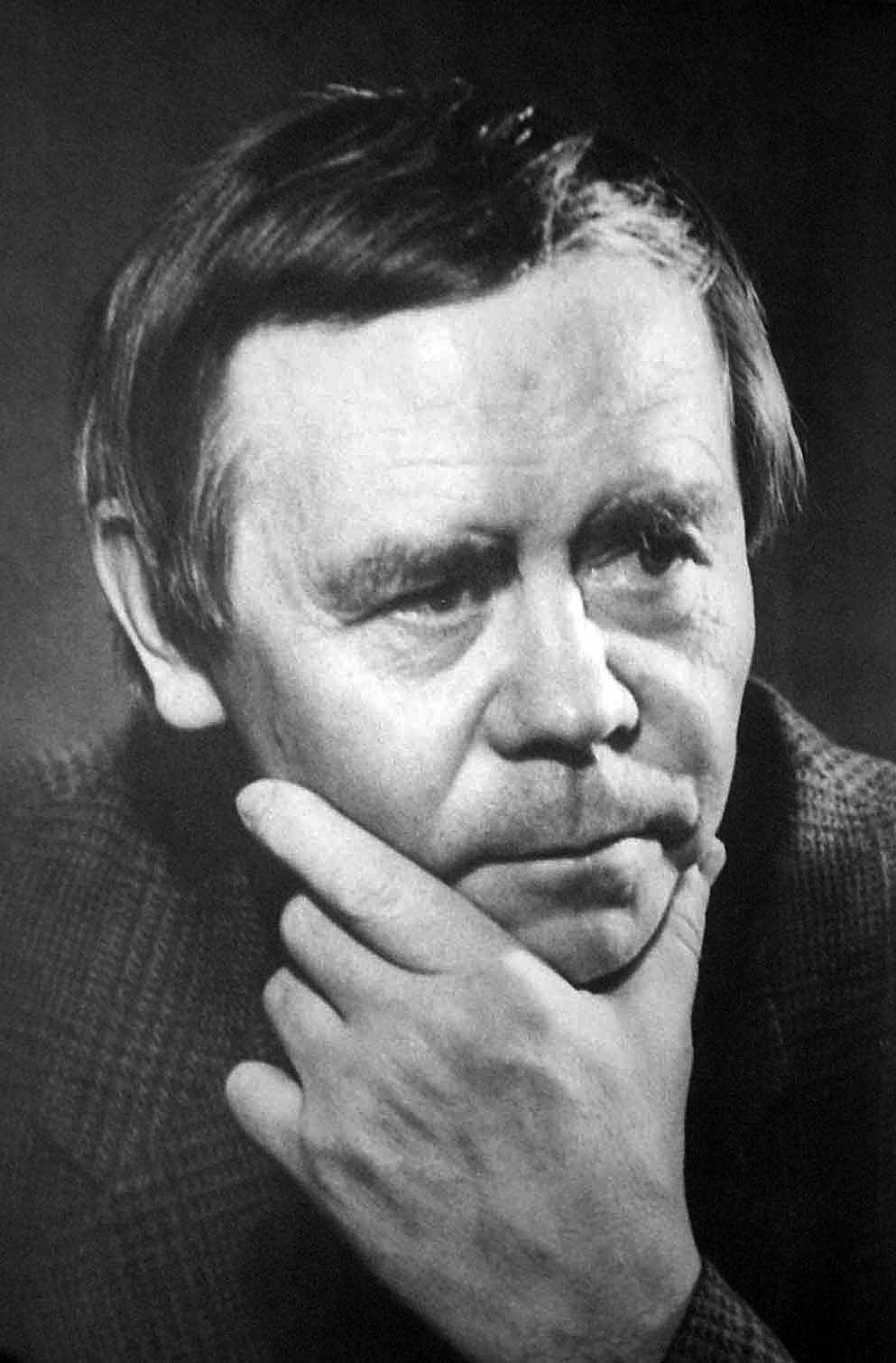 Окончив 4 класса, он хотел учиться дальше. Но средняя школа находилась только в районном центре Усть-Уда, а это пятьдесят километров от родной деревни.
Валентин Григорьевич Распутин
19.03.2012
5
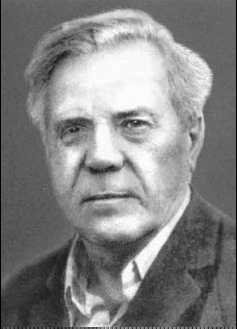 В 1924 году в селе Овсянка Красноярского края родился будущий писатель.
Виктор Петрович Астафьев
19.03.2012
6
КОТ В МЕШКЕ
19.03.2012
7
В семь лет он потерял мать, она утонула. И только заботами бабушки было скрашено его сиротское детство. О ком речь?
О В.П.Астафьеве
19.03.2012
8
Кто из писателей в своих рассказах вспоминает об игре на деньги? Назовите игры.
Ю.М.Нагибин. Игра «Расшибалка»
В.Г.Распутин. Игры «Замеряшки (пристенок)», «Чика»
19.03.2012
9
В какой школе предстояло учиться герою и где она находилась? Ответьте цитатой.
«Я угодил в очень далекую от дома 40-ю школу в Лобковском переулке, за Чистыми прудами.»
19.03.2012
10
«Каким же запасом индивидуальности обладал этот мальчик, затем юноша — взрослым ему не довелось стать». О ком речь? И почему ему довелось стать взрослым?
О Павлике. Погиб на войне.
19.03.2012
11
«Наша драгоценная дружба едва не рухнула в первый же школьный день». Почему?
Когда выбирали классное самоуправление, Митя предложил меня в санитары. А я не назвал его имени, когда вы­двигались кандидатуры на другие общественные посты.
19.03.2012
12
«Не один вечер после злополучных выборов он (Павлик) звонил ко мне домой по телефону и голосом, полным ядовитого сарказма, требовал «товарища санитара». Я подходил. - Товарищ санитар?  -  Да!  -  …»Что говорил Павлик, прежде чем швырял трубку?
«А, черт бадянский!»
19.03.2012
13
Как звали учителя немецкого языка?
Елена Францевна
19.03.2012
14
Почему пряник конем был мечтой всех деревенских малышей?Ответьте цитатой из текста.
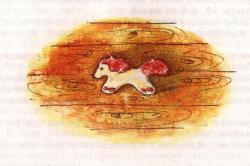 «Его можно засунуть под рубаху, бегать и слышать, как конь лягает копытами в голый живот»
19.03.2012
15
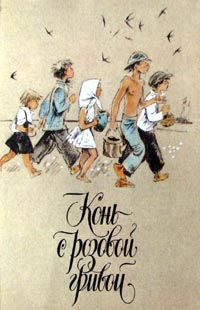 Как под влиянием Саньки внук решил обмануть бабушку?
В туесок натолкал травы, а сверху насыпал ягоды
19.03.2012
16
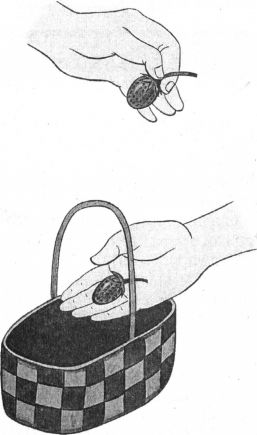 Как относился к своему труду герой рассказа?
Собирал ягоды старательно, терпеливо, аккуратно складывая в туесок. Радовался, когда дно туеска  покрылось земляникой.
19.03.2012
17
КОТ В МЕШКЕ
19.03.2012
18
Почему Саньку герой рассказа называет бесом?
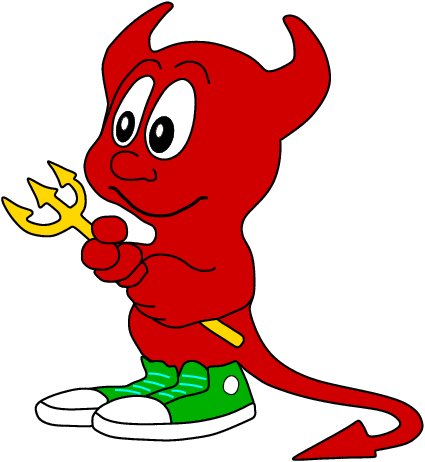 Санька подбивает на обман. А потом шантажирует тем, что раскроет этот обман перед бабушкой, толкает героя на воровство калачей.
19.03.2012
19
Кем из героев была сказана фраза и кому адресована: «Ты как с деньгами-то обращаешься, чучело безглазое!»
Бабушкой тетке Васене.
19.03.2012
20
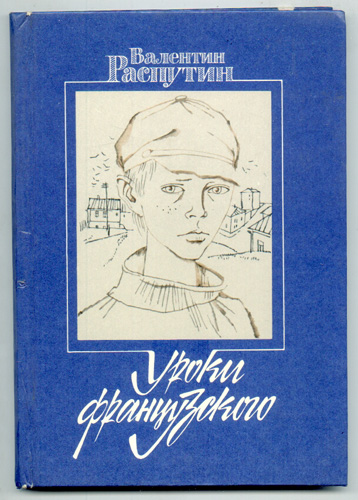 Когда началась самостоятельная жизнь героя?
С 11 лет
19.03.2012
21
Для чего весной, «когда пришлось особенно туго», герой рассказа глотал сам и заставлял глотать сестренку глазки проросшей картошки и зерен овса и ржи?
Чтобы развести посадки в животе.
19.03.2012
22
КОТ В МЕШКЕ
19.03.2012
23
Для чего герою нужно было непременно пить молоко?
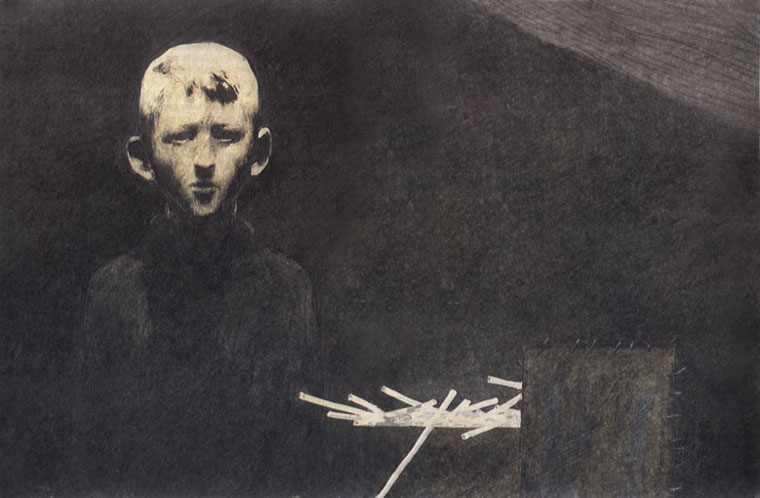 Болел малокровием
19.03.2012
24
Откуда появился в классе парень по прозвищу Птаха?
Остался на второй год.
19.03.2012
25
Чего больше всего боялся мальчик, когда Лидия Михайловна попросила его остаться после уроков
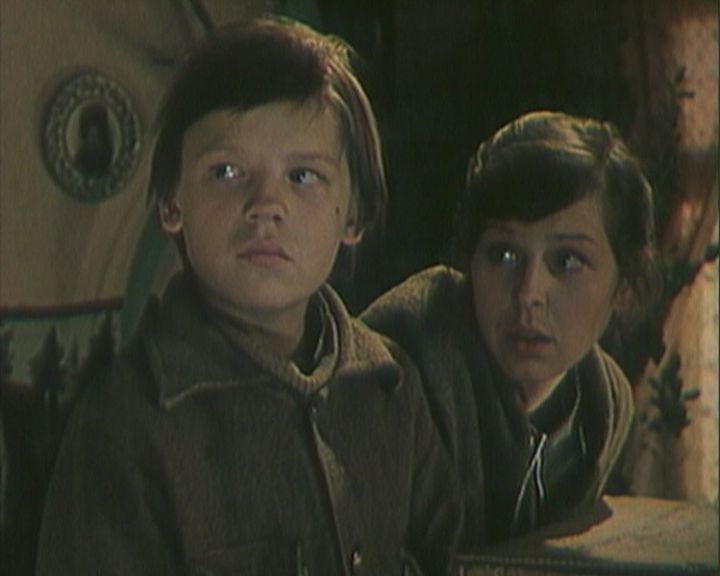 Выгонят из школы
19.03.2012
26
Он расхаживал перед школьной линейкой , закинув руки за спину, вынося вперед в такт широким шагам плечи, так что казалось, будто наглухо застегнутый, оттопыривающийся темный френч двигается самостоятельно, и спрашивал: «Что побудило тебя заниматься этим грязным делом?»
Директор школы Василий Андреевич «Урок французского»
19.03.2012
27
«… был в шапке  с подвернутыми ушами, сидящей, как и все на нем, беззаботно и смело; в клетчатой, навыпуск рубахе с короткими рукавами…»
Птаха
«Уроки французского»
19.03.2012
28
«В теплые вечера выходил на улицу в штанах, державшихся на единственной медной пуговице с двумя орлами, и в бязевой рубахе вовсе без пуговиц. Садился на истюканный топором чурбак, изображавший крыльцо, курил, смотрел…»
Левонтий 
«Конь с розовой гривой»
19.03.2012
29
В Телеграфном я и приметил впервые этого длинного, тонкого, бледно-веснушчатого мальчика с большими серо-голубыми глазами в пол-лица. Стоя в сторонке и наклонив голову к плечу, он с тихим, независтливым восхищением наблюдал наши молодецкие забавы. Он чуть вздрагивал, когда пущенный дружеской, но чуждой снисхождения рукой снежок залеплял чей-то рот или глаз, скупо улыбался особо залихватским выходкам, слабый румянец окрашивал его щеки.
Павлик 
«Мой первый друг, мой друг бесценный»
19.03.2012
30
«…У меня имелся закадычный друг, чернявый, густоволосый, подстриженный под девочку. Наша с ним дружба началась еще в нежном возрасте четырех лет.Был жителем нашего дома, но с год назад его родители поменяли квартиру, и он оказался по соседству в большом шестиэтажном доме…»
Митя Гребенников. 
«Мой первый друг, мой друг бесценный»
19.03.2012
31
Спасибо за игру
19.03.2012
32